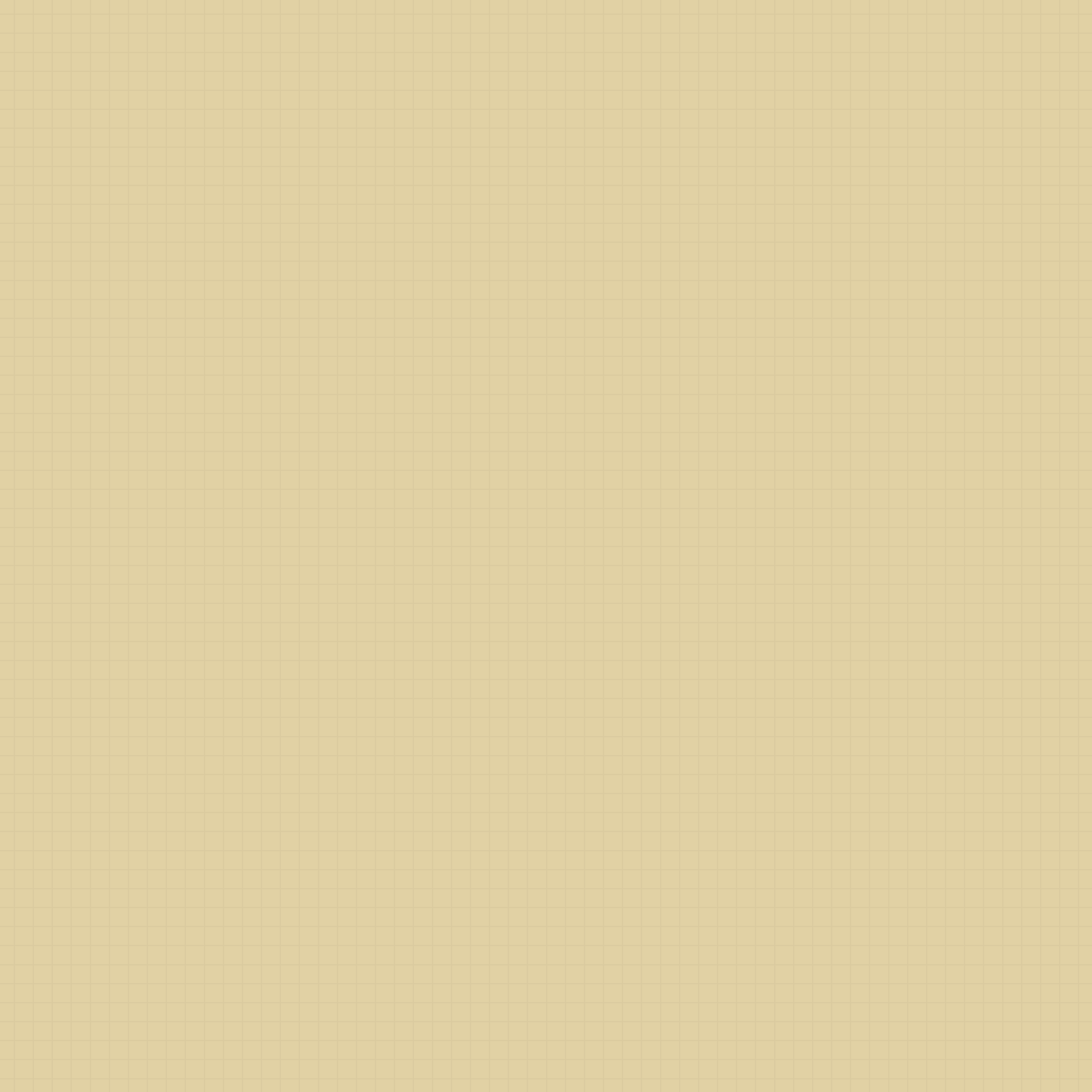 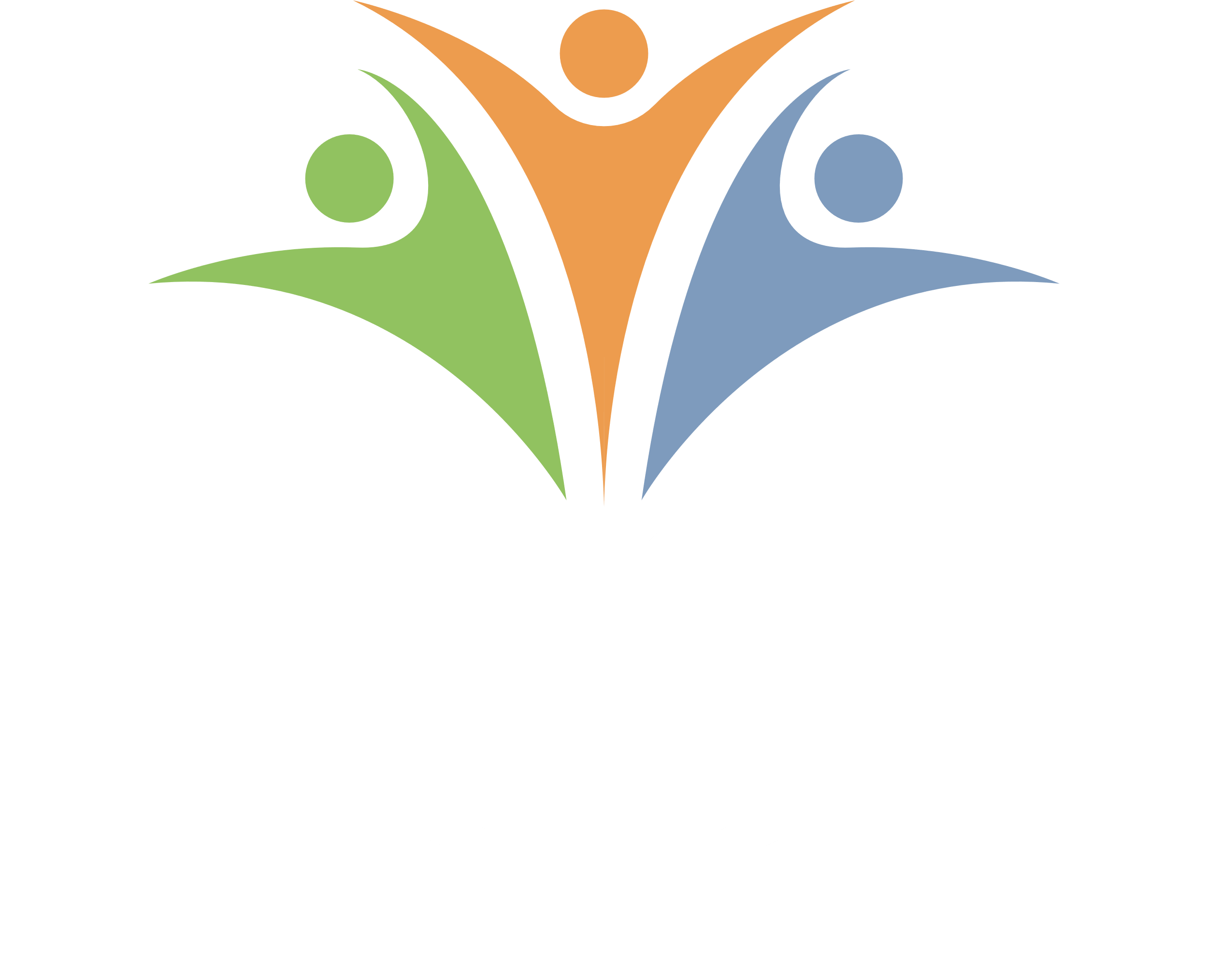 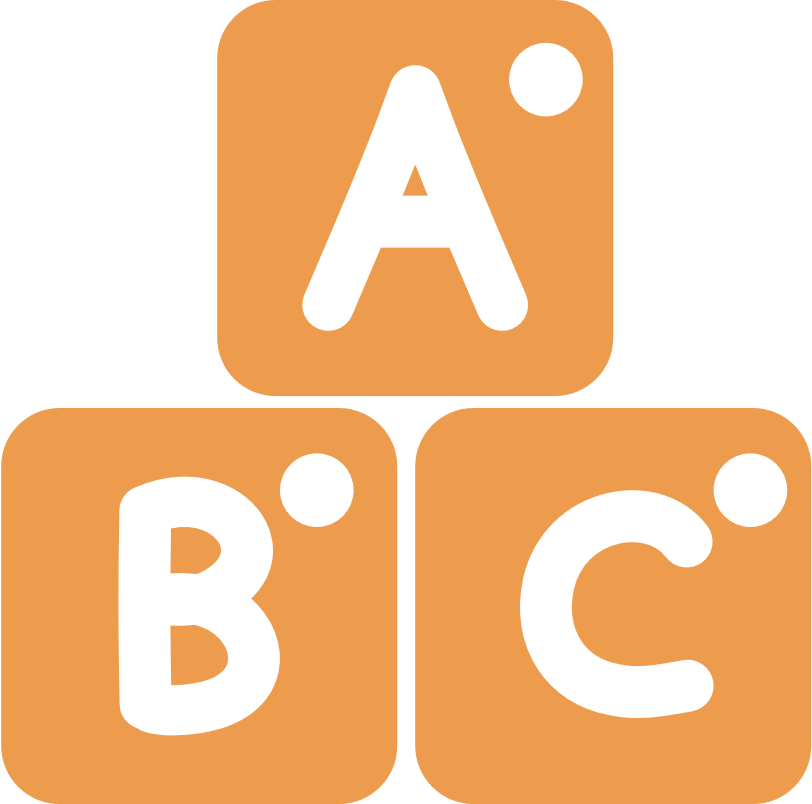 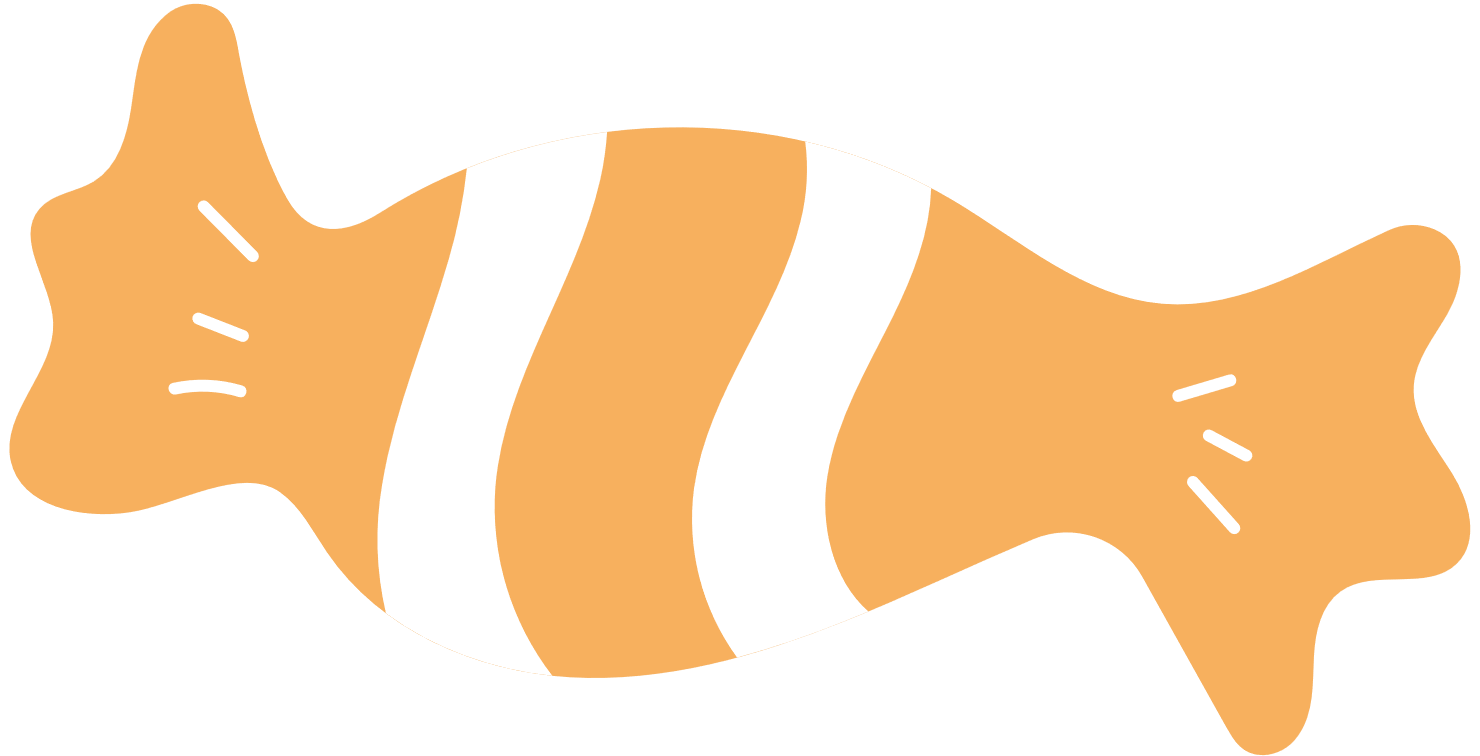 NYC PUBLIC SCHOOLS
LITERACY COLLABORATIVE
輔音
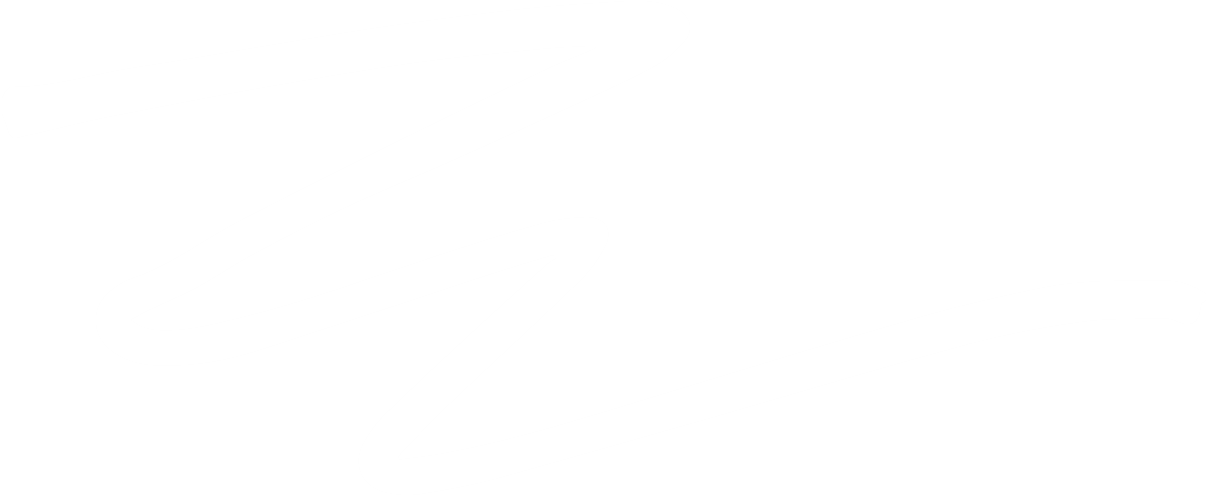 兒童及其家庭的互動活動
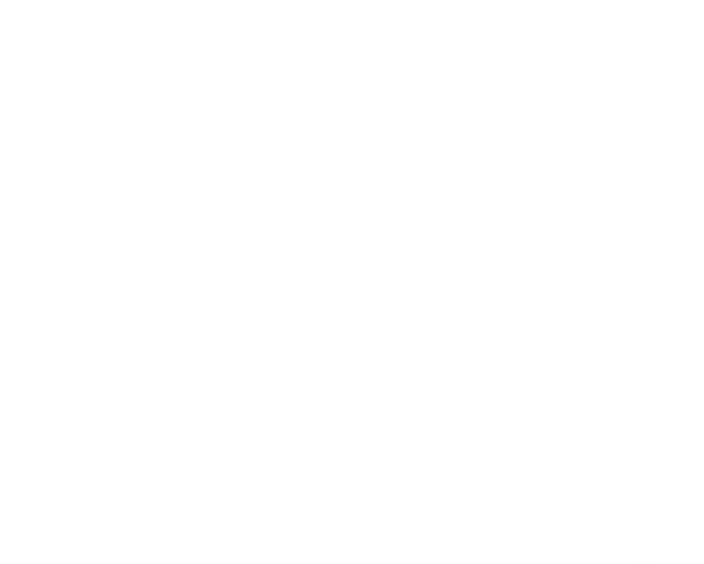 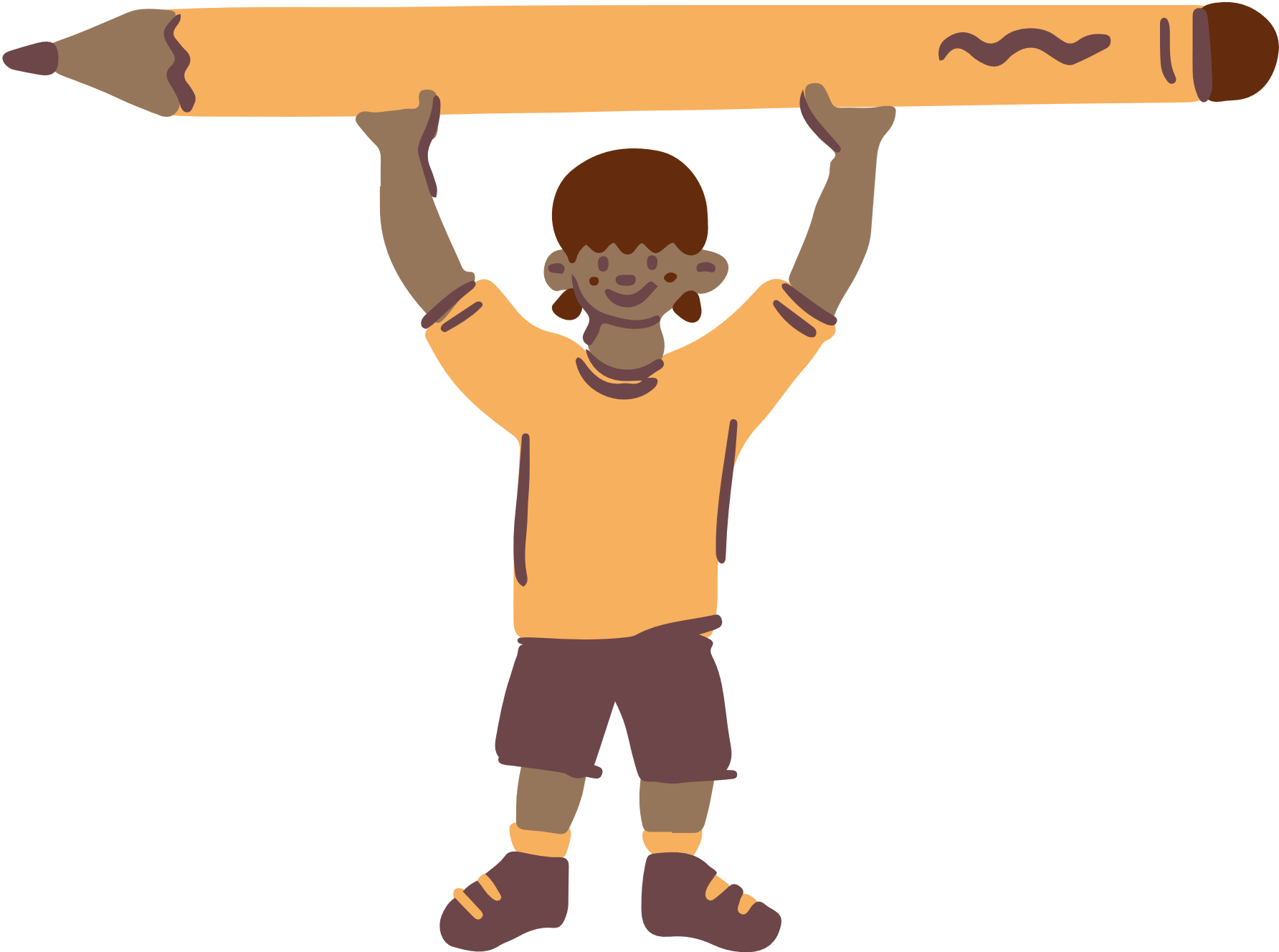 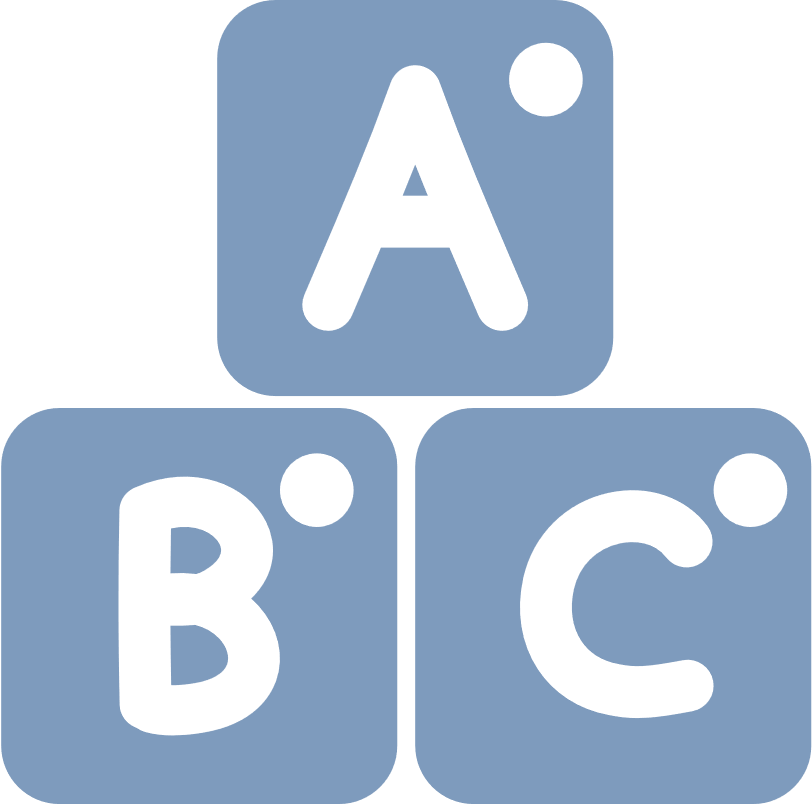 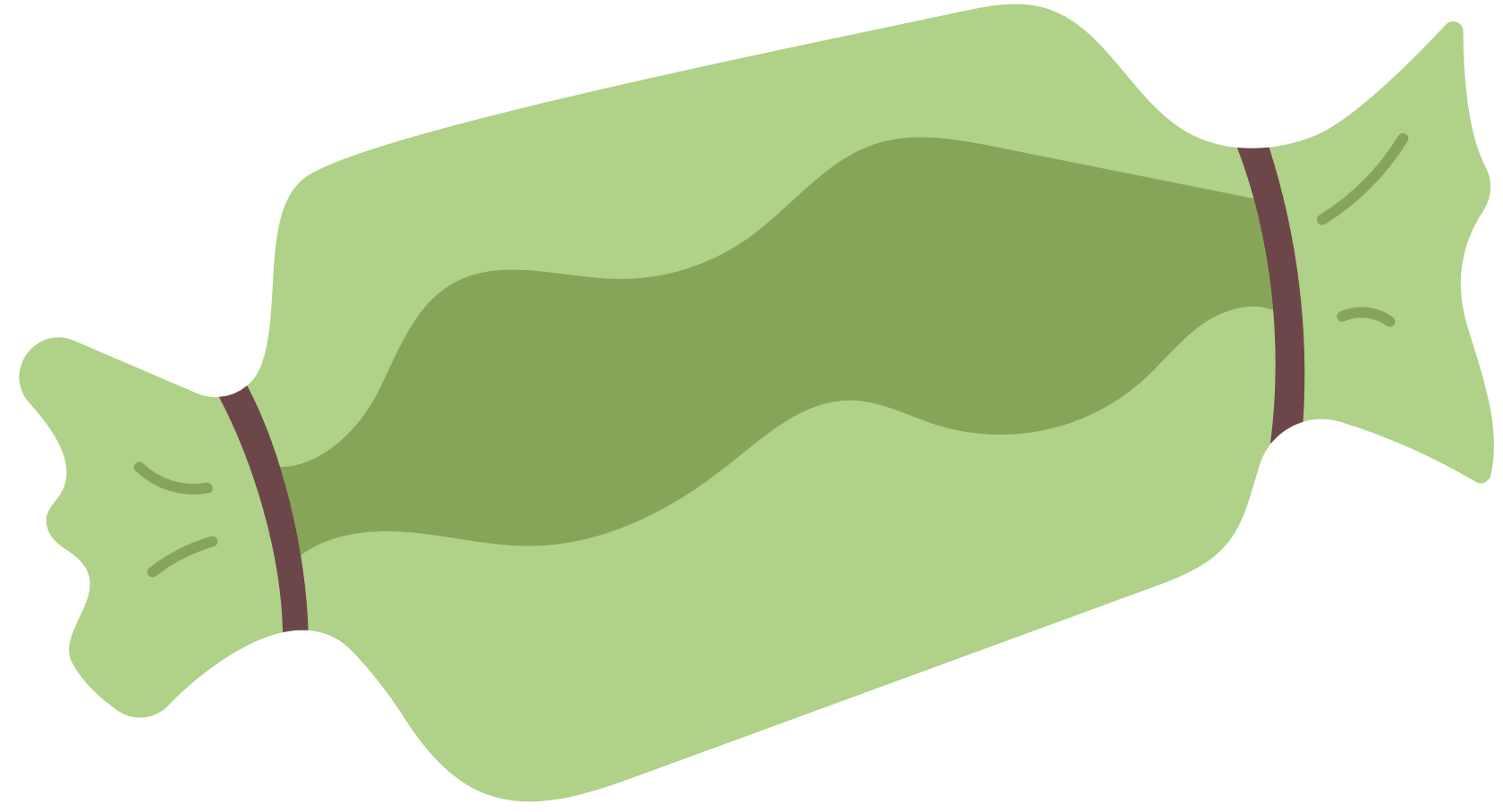 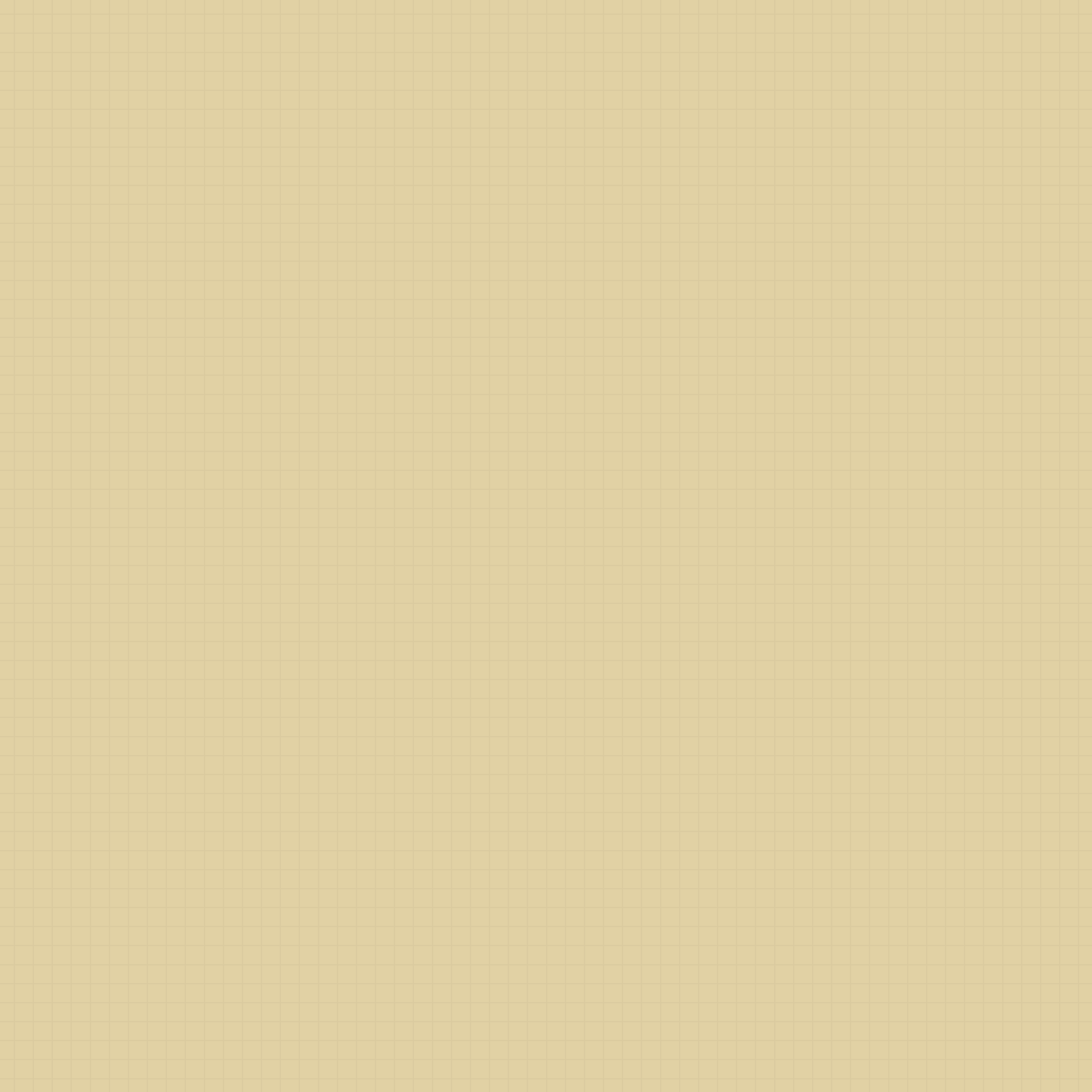 方向
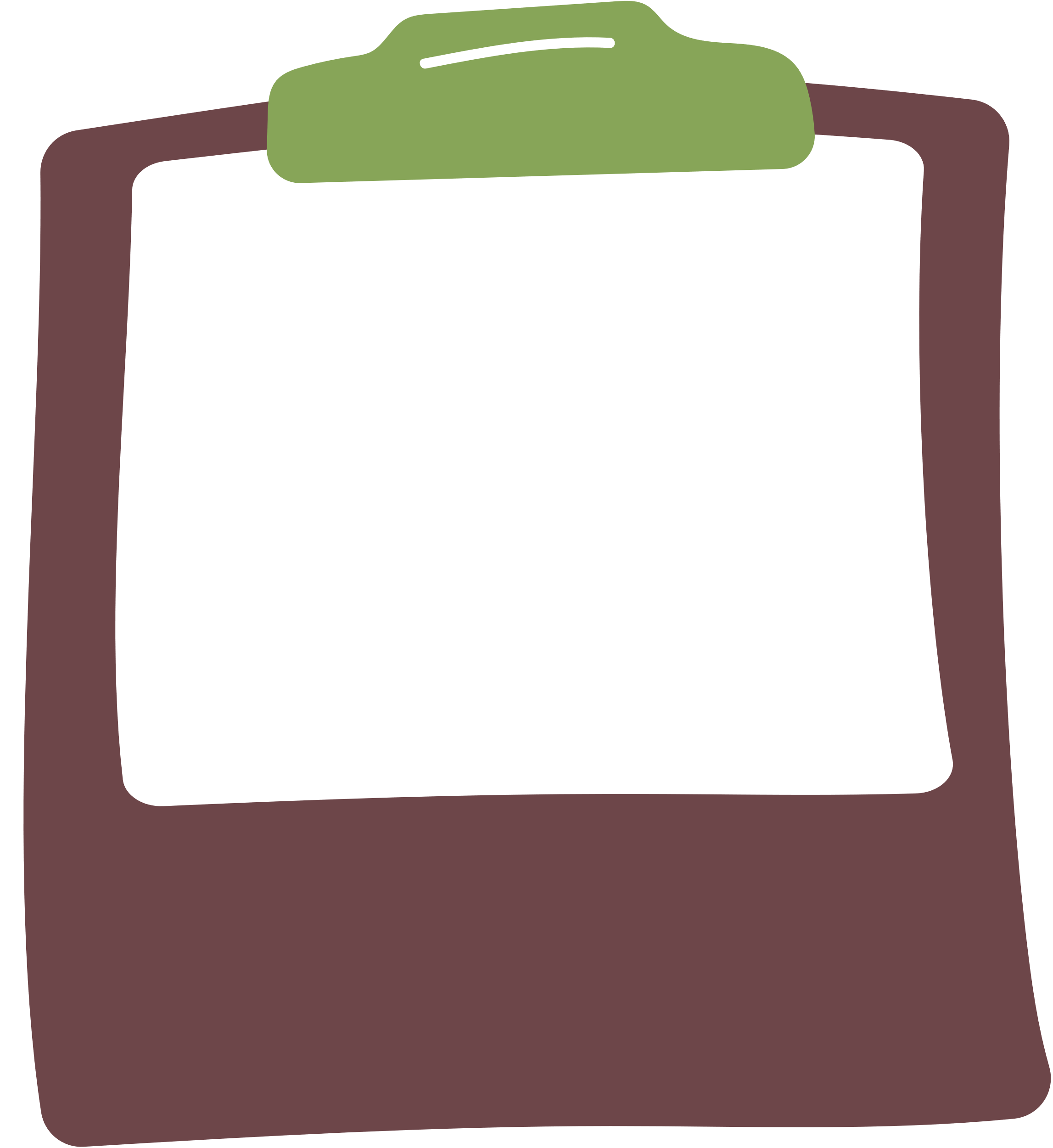 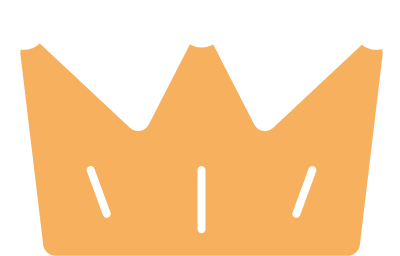 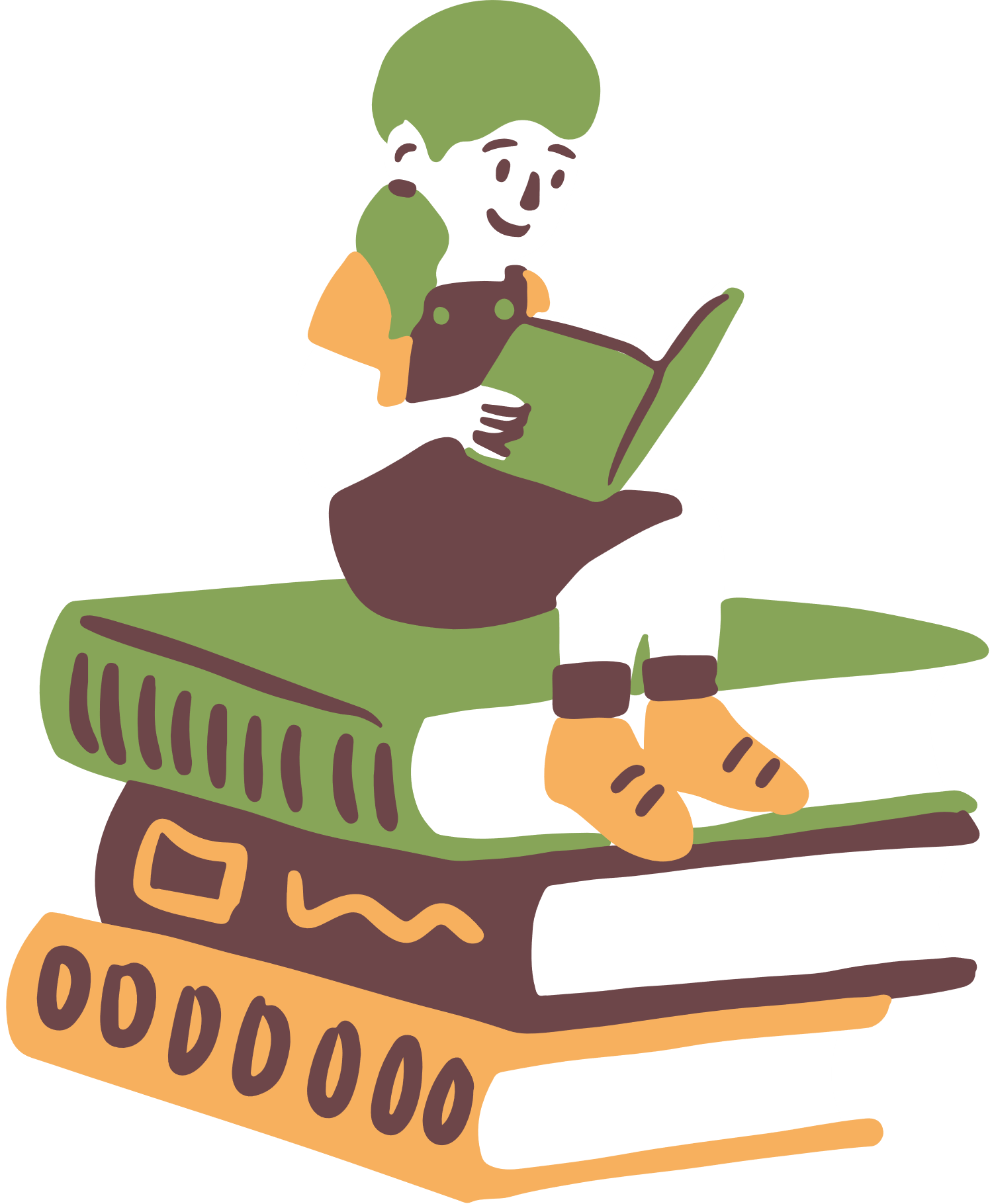 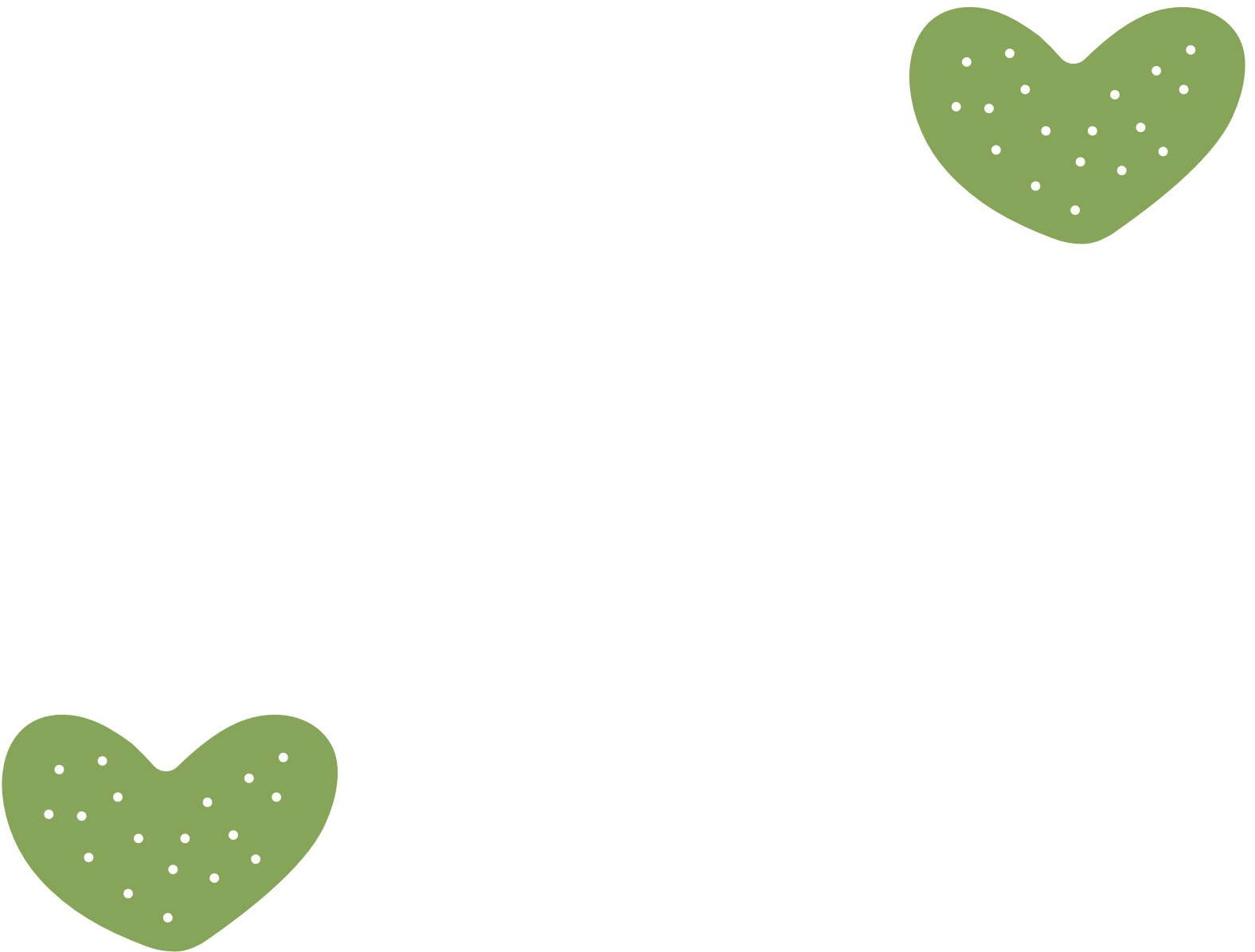 輔音

和你的孩子坐在一起，點擊卡片，聽字母、關鍵詞和聲音。

為您的孩子重複字母、關鍵字和聲音，並要求他們在您之後重複。

問他們，「你能想到哪些詞有這些輔音？
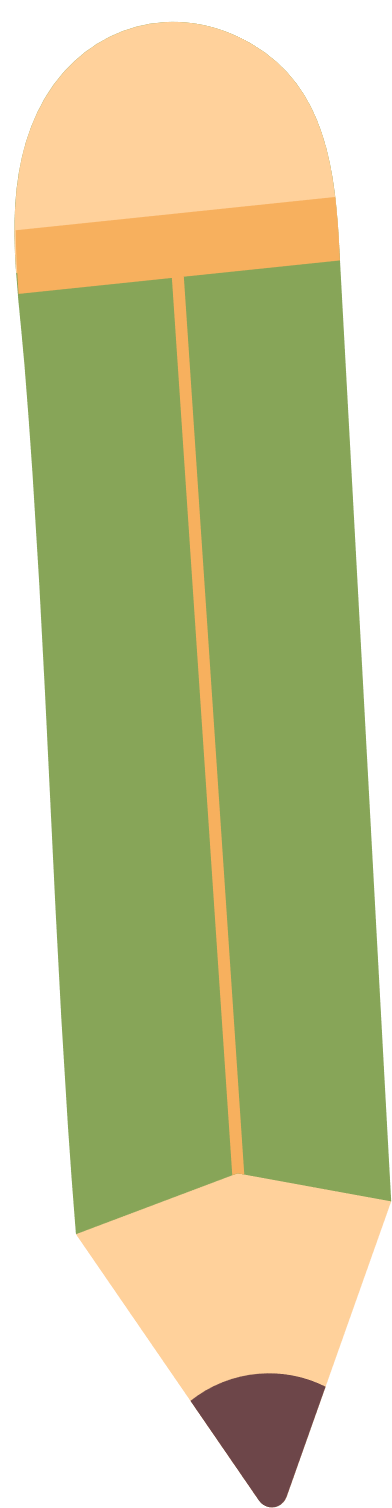 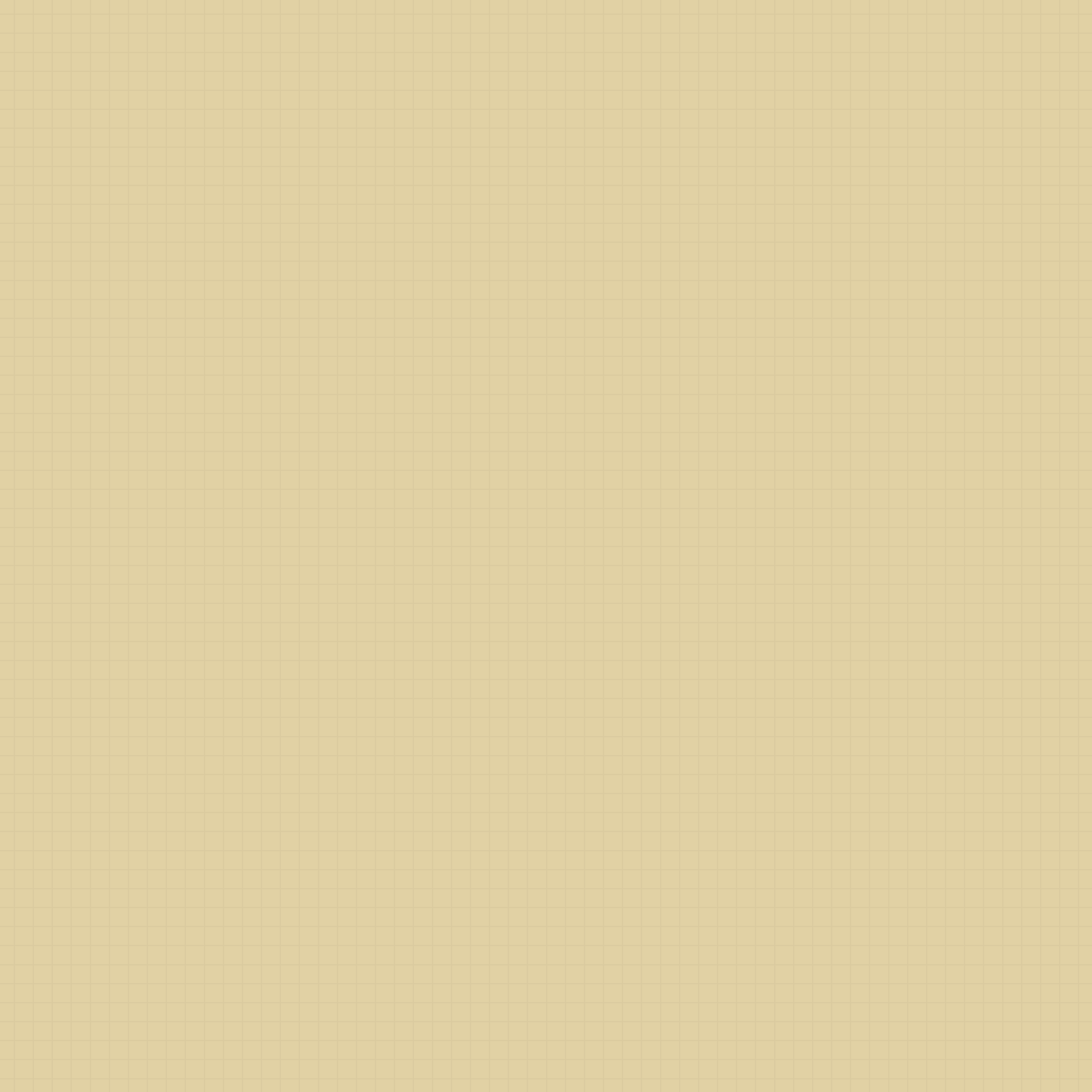 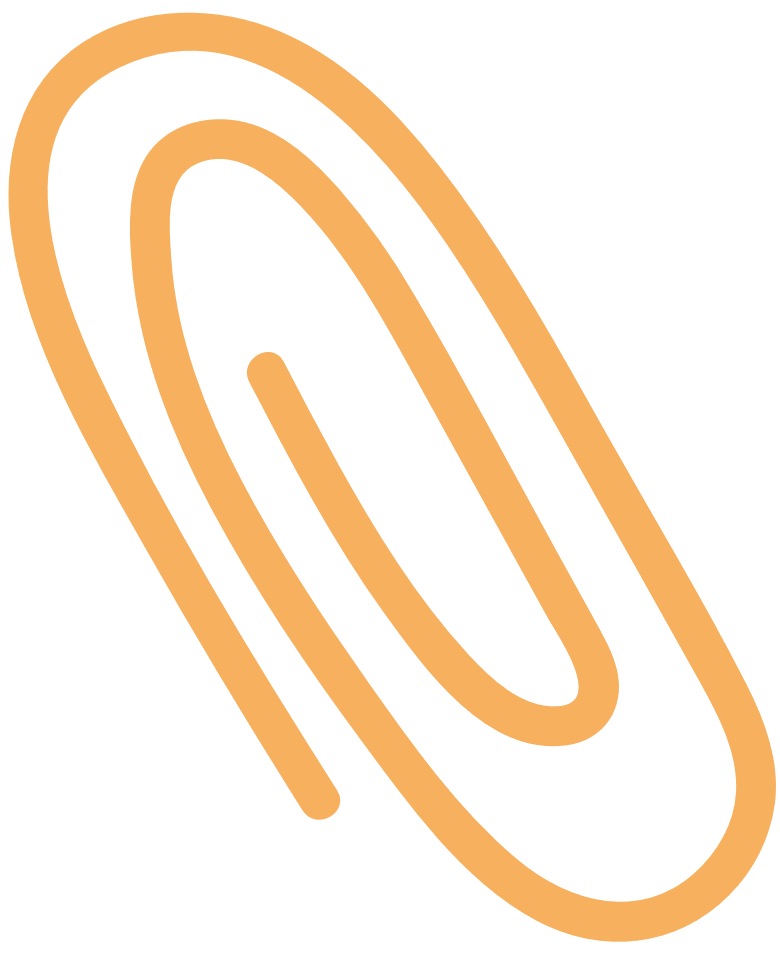 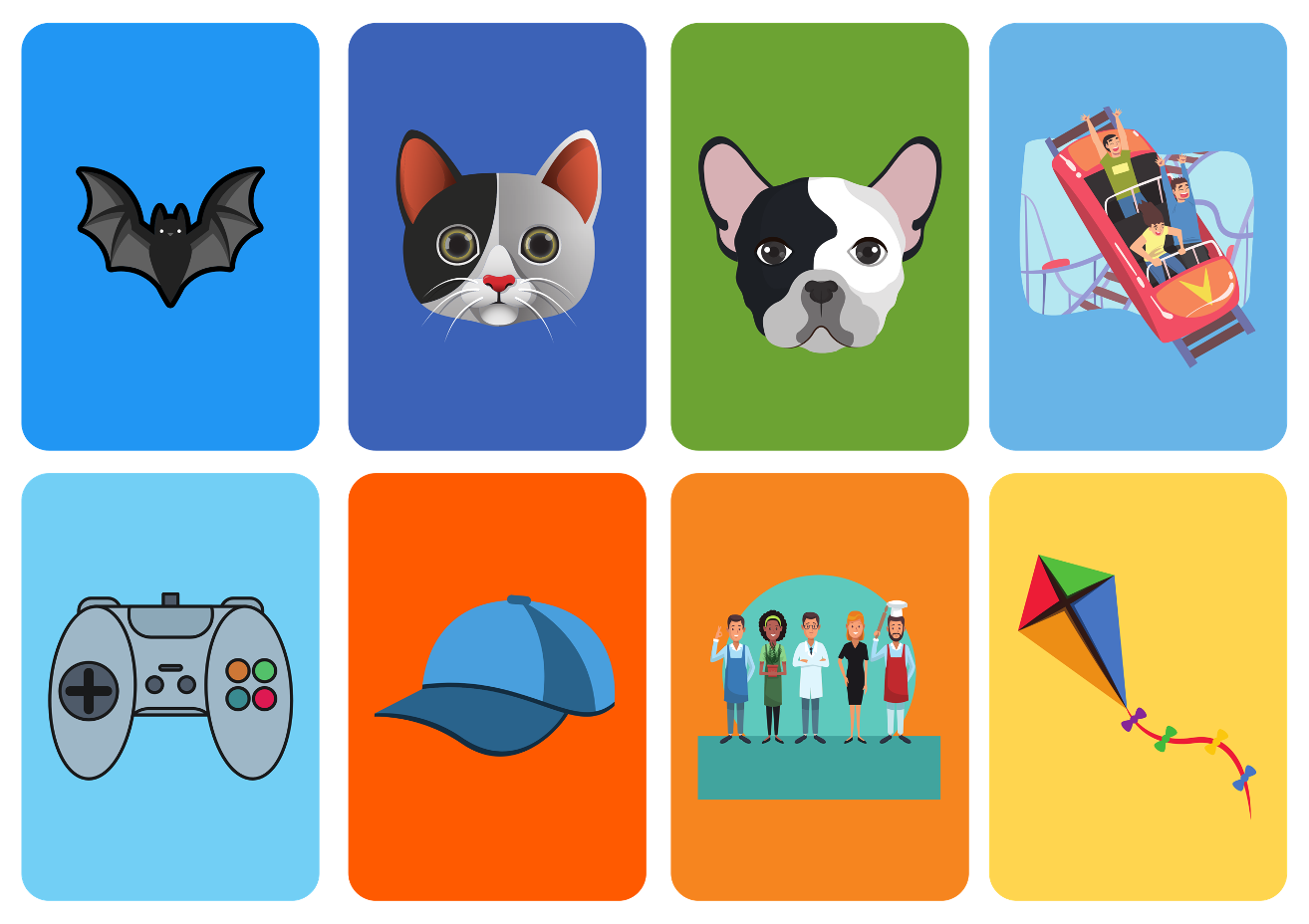 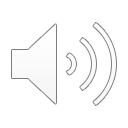 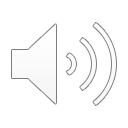 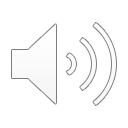 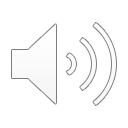 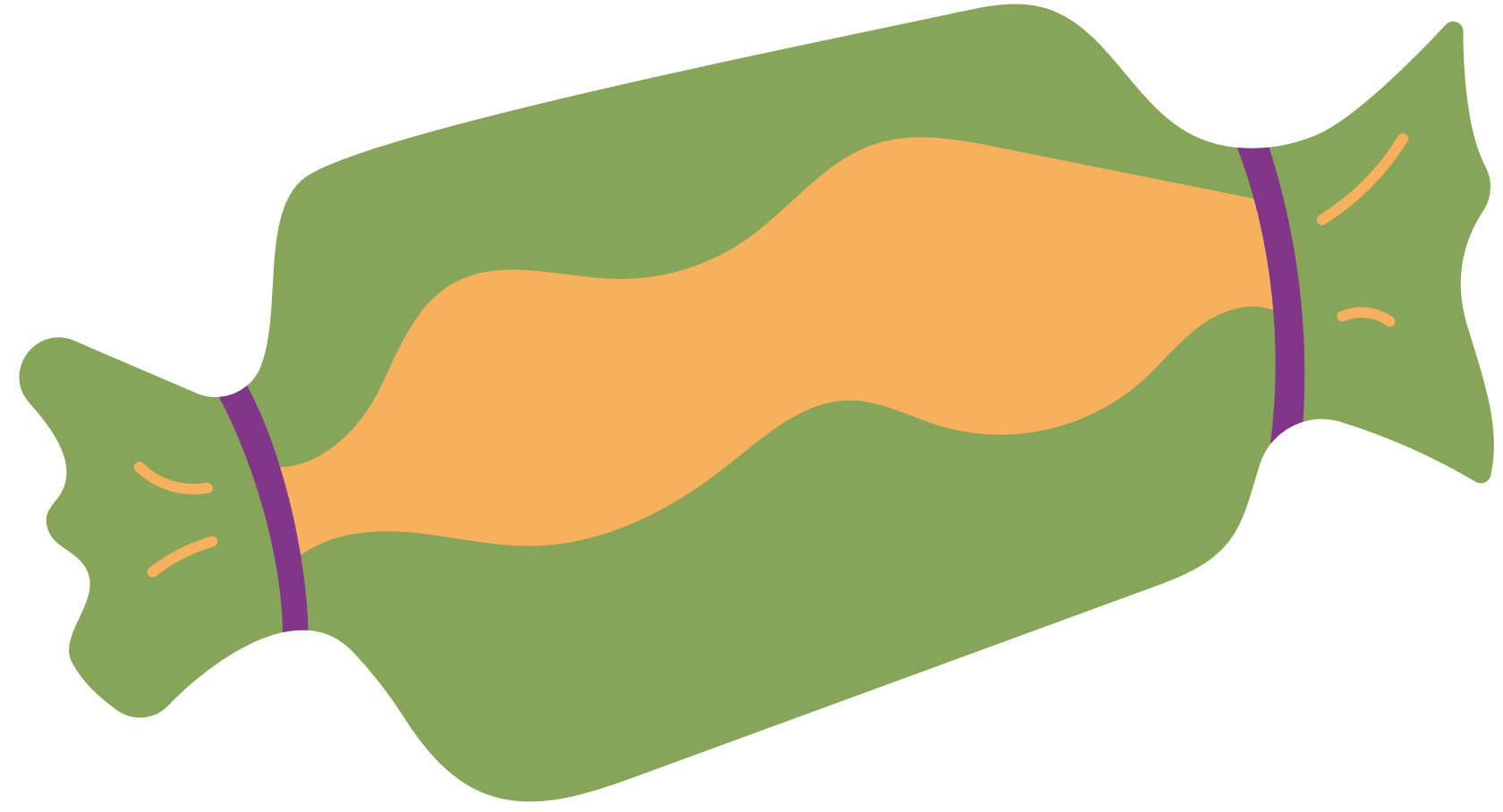 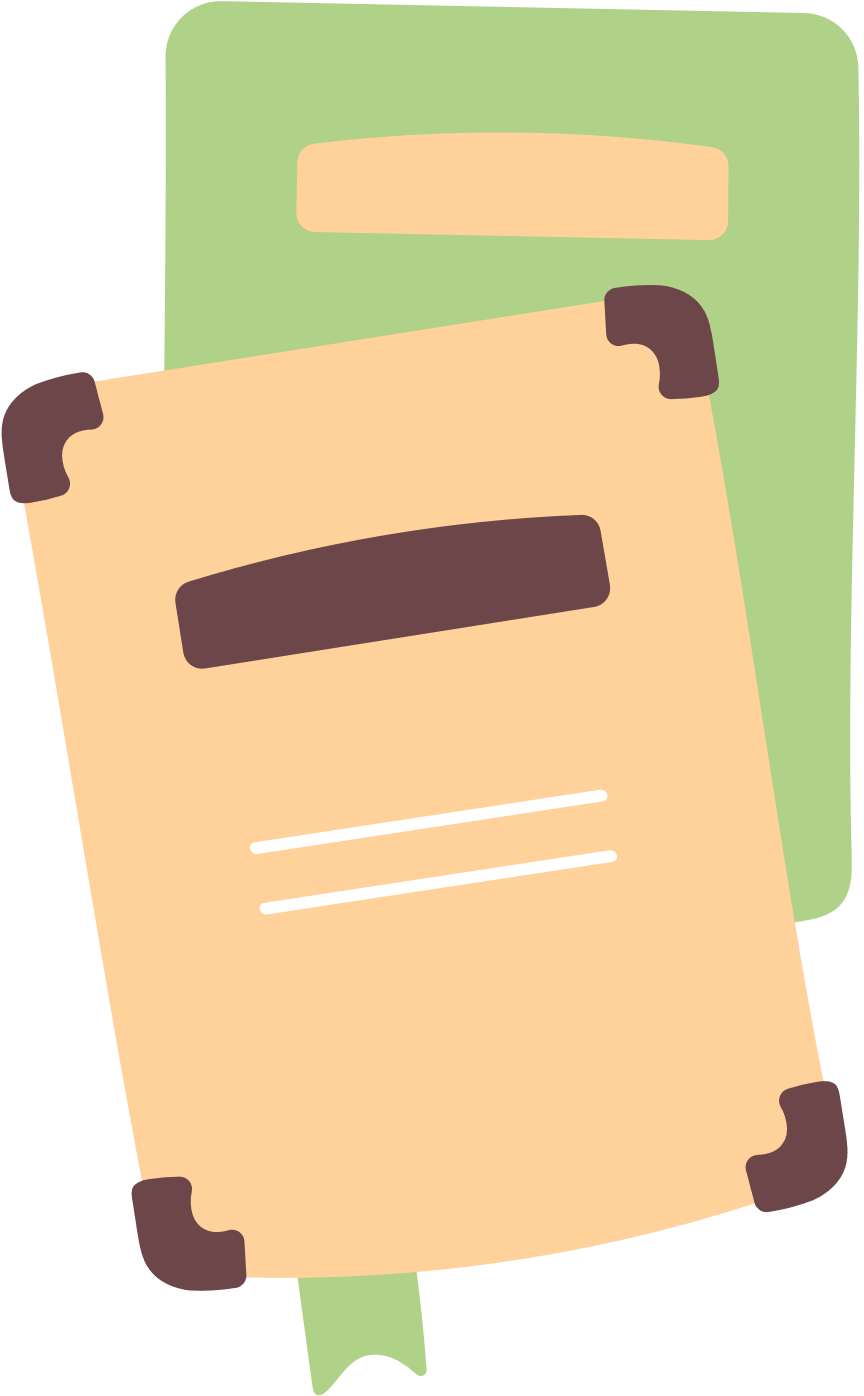 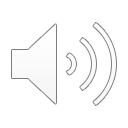 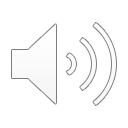 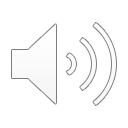 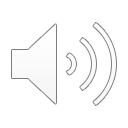 第 1 頁
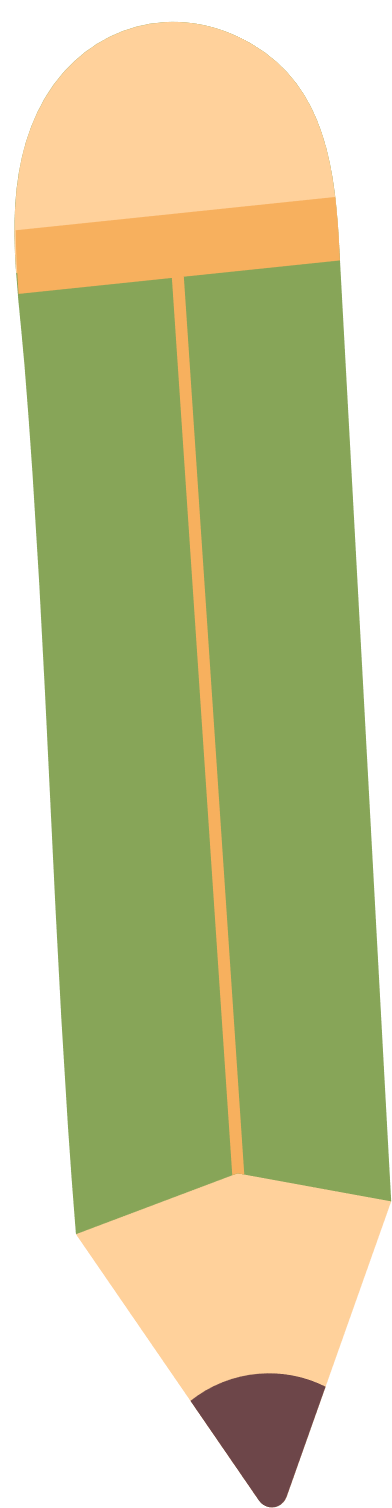 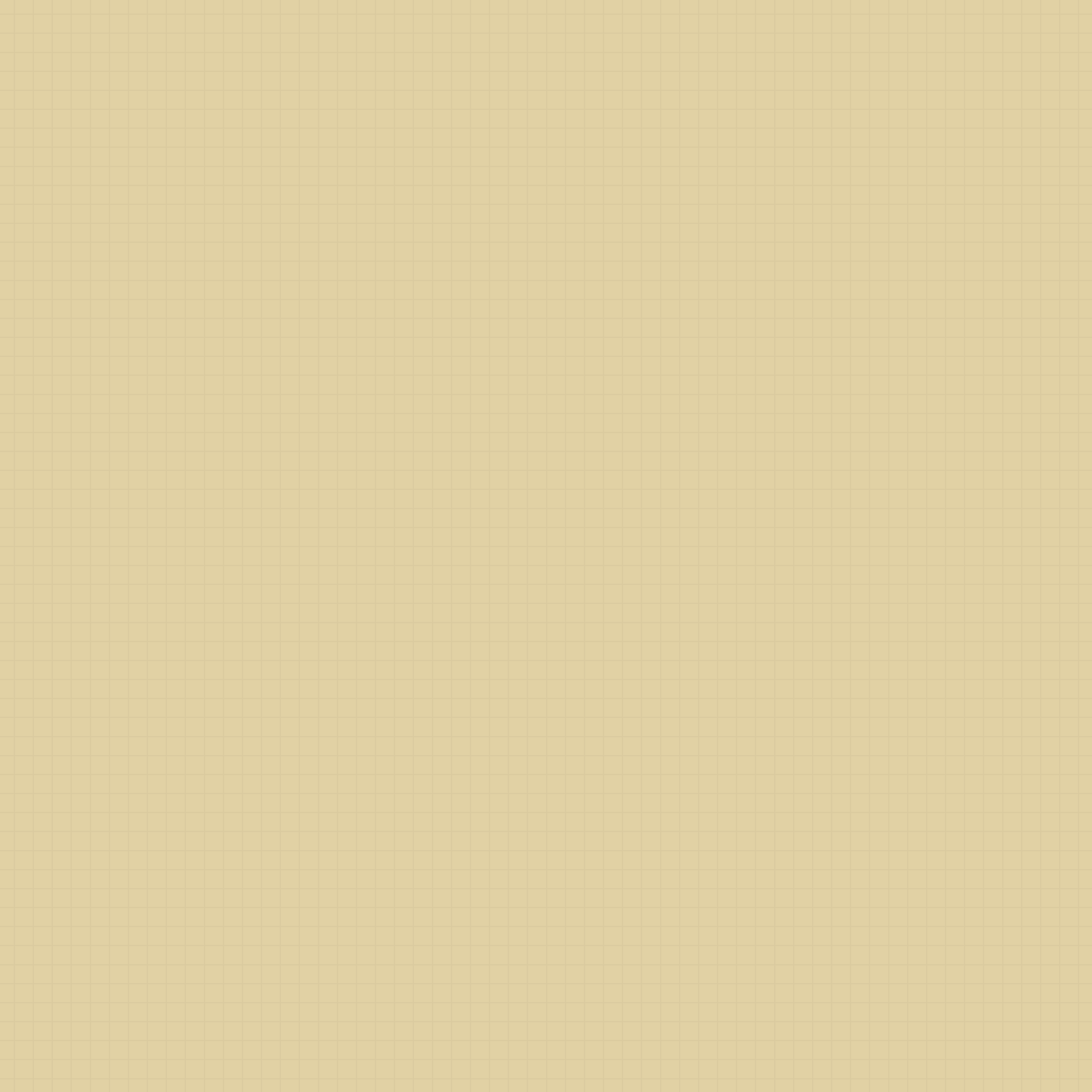 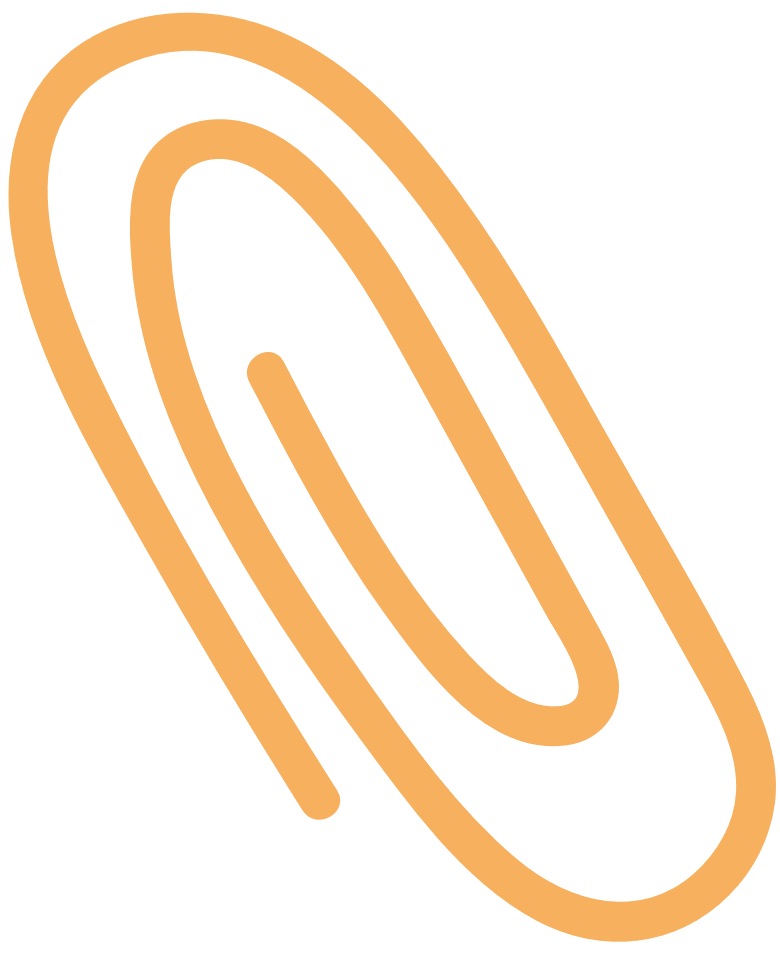 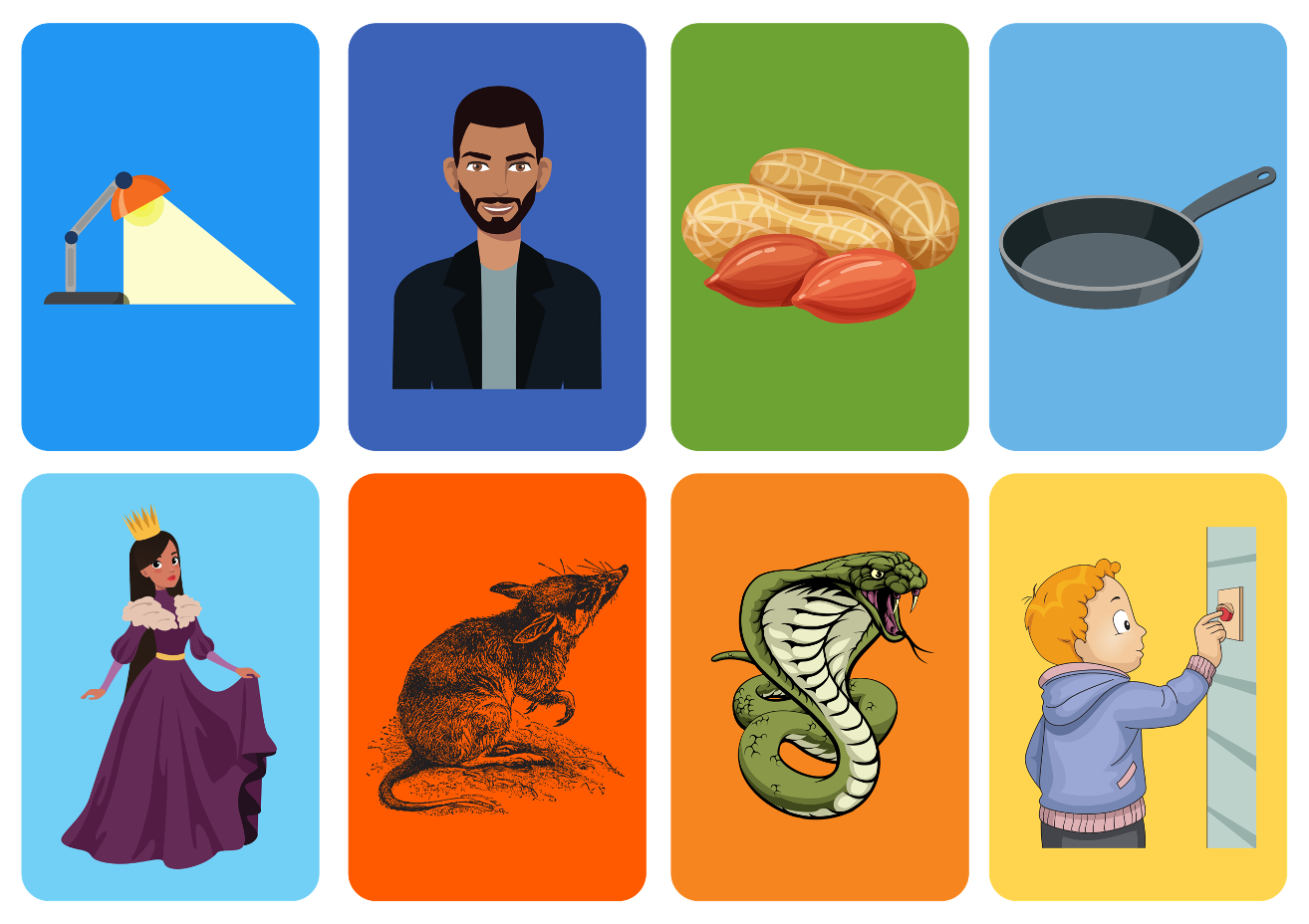 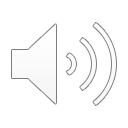 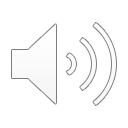 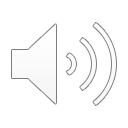 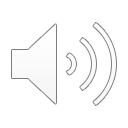 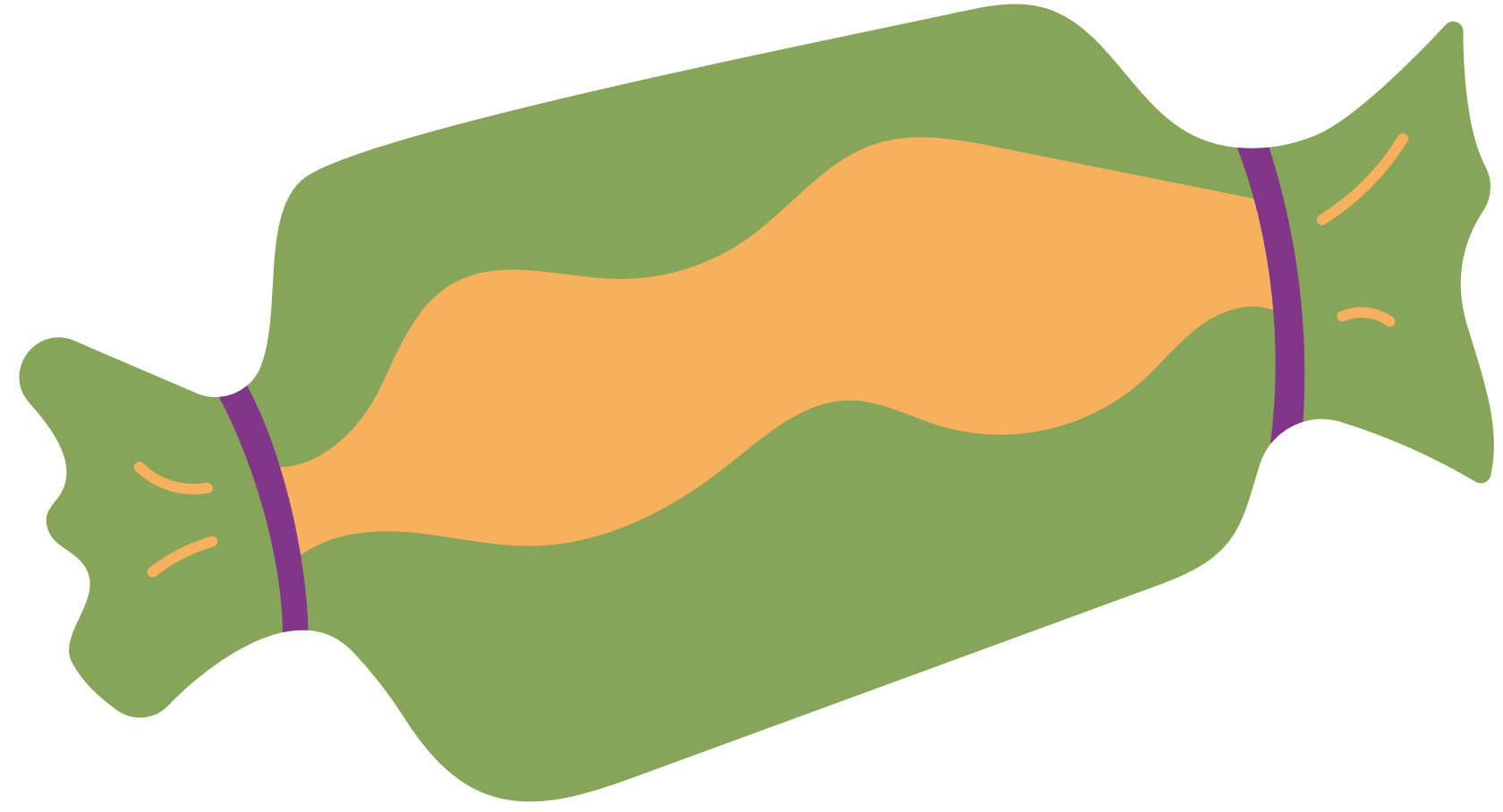 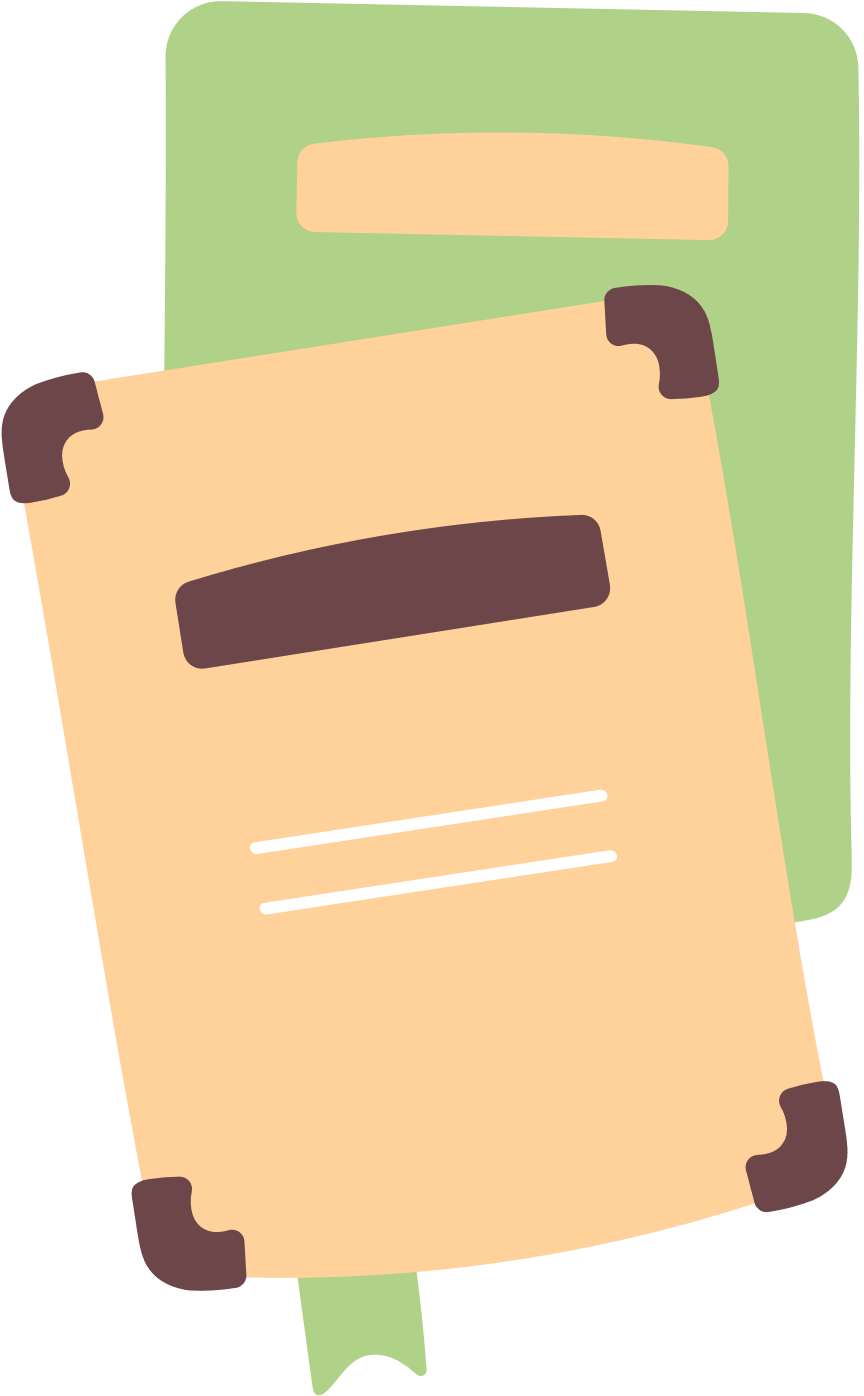 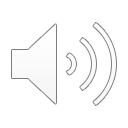 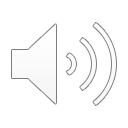 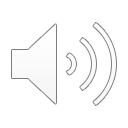 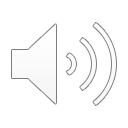 第 2 頁
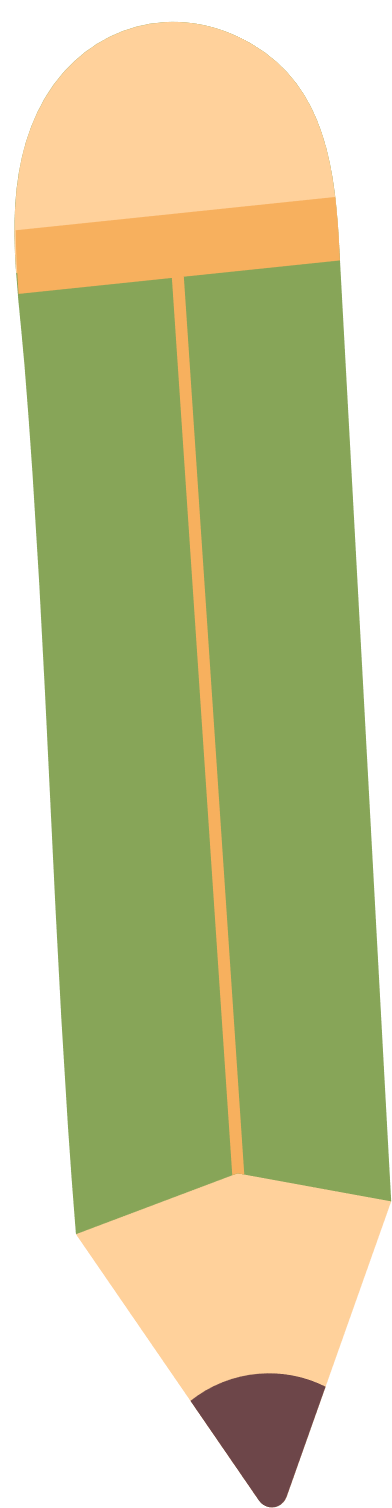 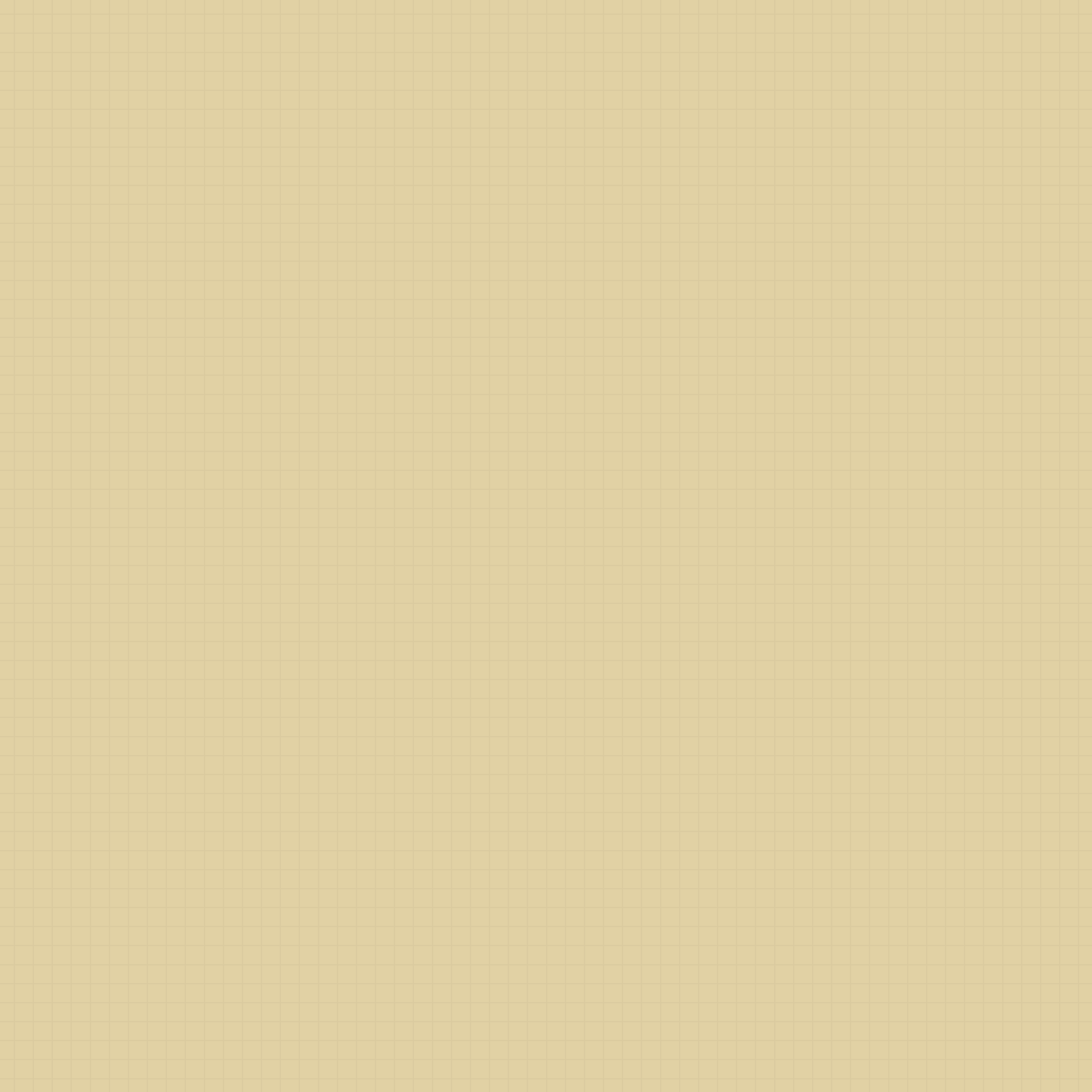 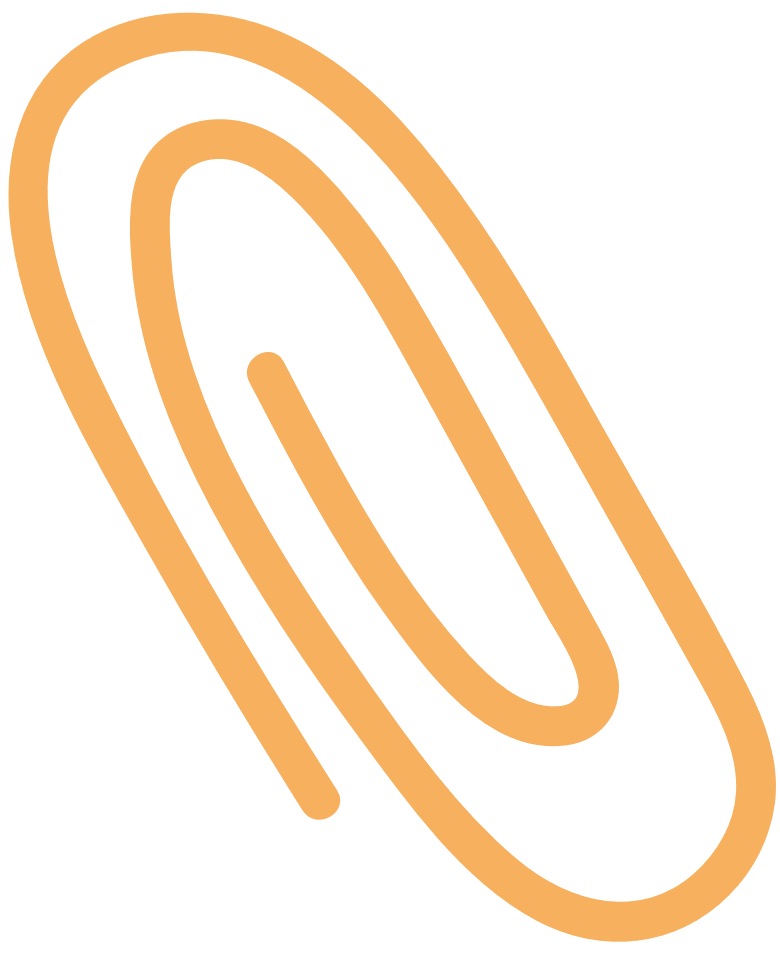 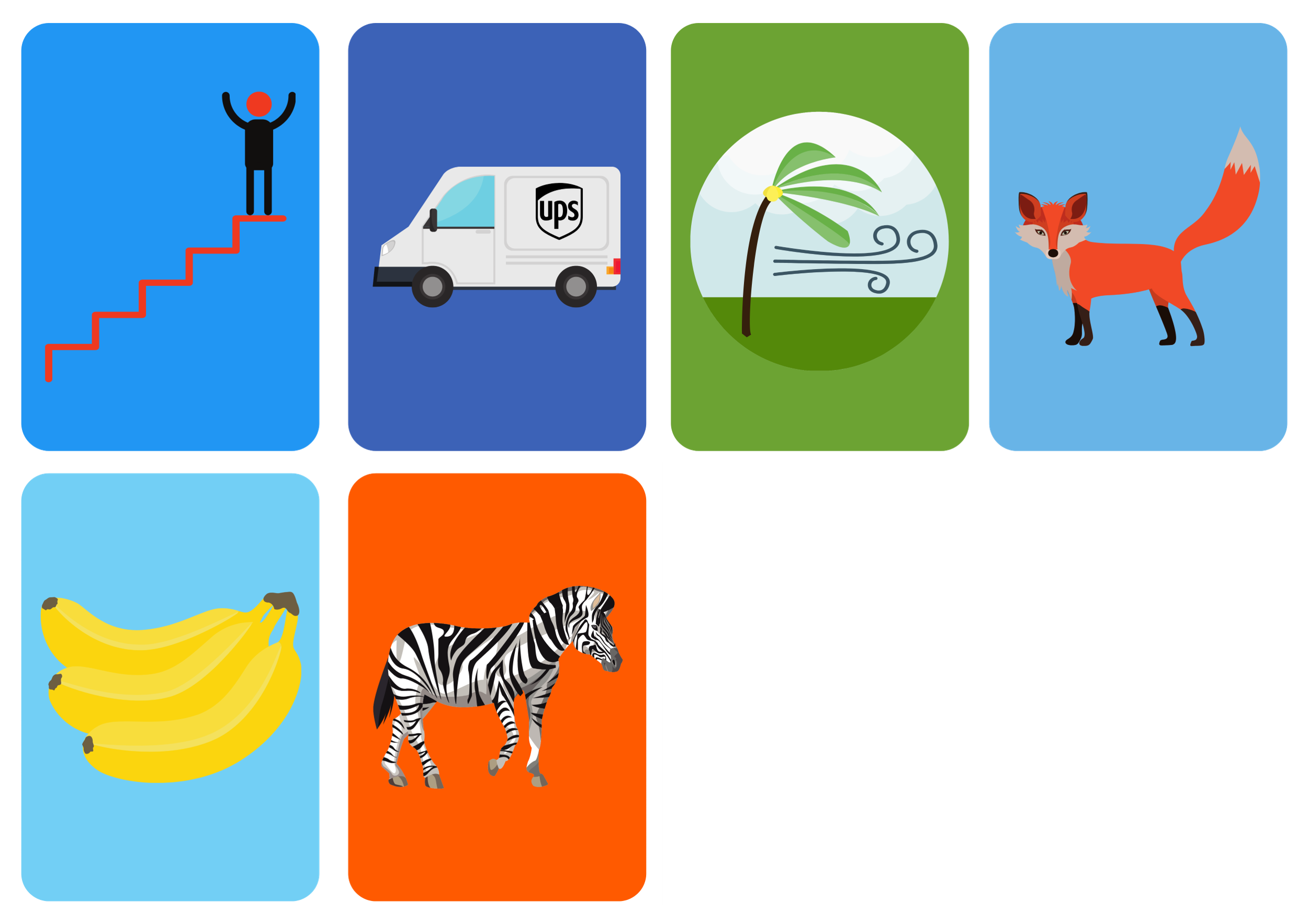 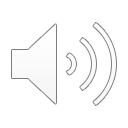 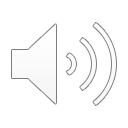 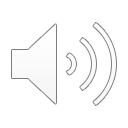 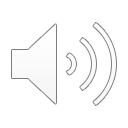 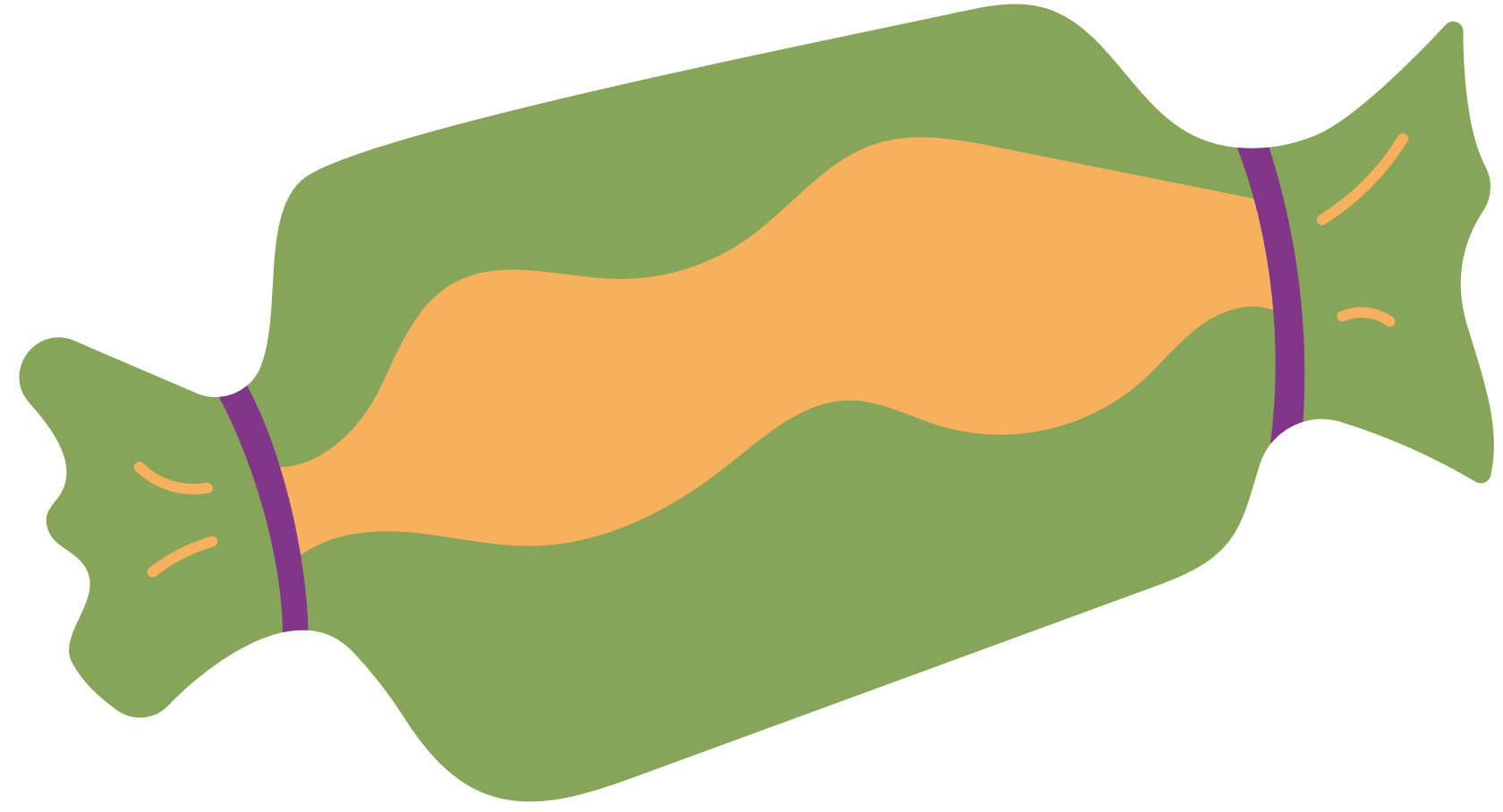 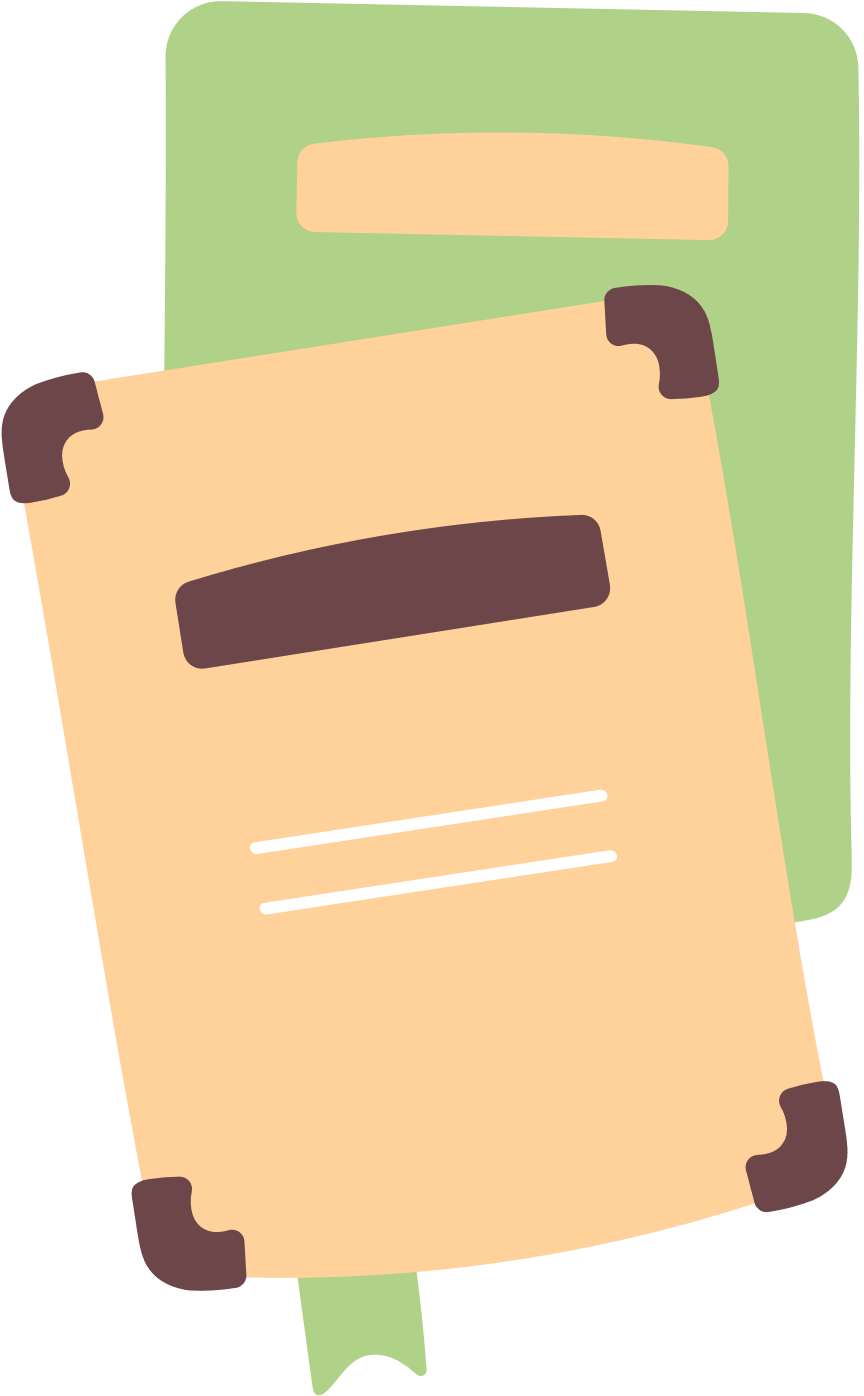 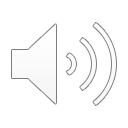 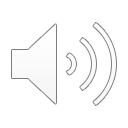 第 3 頁